The Statement of Work
The Design Lab at Rensselaer
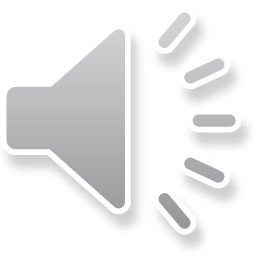 The Statement of Work - SoW
What Is It?
Written Shared Understanding of the Project
Why Do We Use One for Capstone?
Commonly Used in Industry
Used to Define Projects and Help Manage Scope
When Is It Created for a Capstone Project?
Approximately Week 4
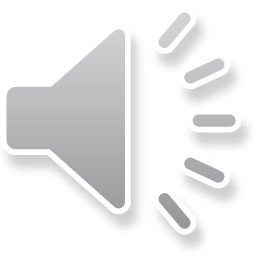 The Process
Working With Your Team
Download and Review the Design Report Template
Note The Required SoW Sections
Consider How Those Sections Relate To Your Project
For Each Section – As You Work
Remove any sample text / instructions
Fill in the appropriate information
Some Sections May Require More Discussion Than Others
This is Preliminary and WILL Be Revised During the Project
All Team Members Proofread the Entire Document
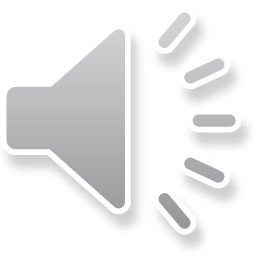 These Design Report Sections = SoW
The Statement of Work is simply a Subset of the Design Report








You Will Add The Other Sections Later In the Semester
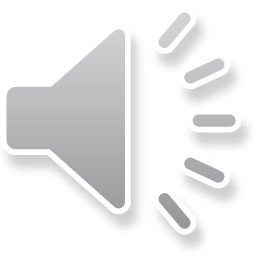 Where  / How ?
The file name and location in your Repository always remains the same: 
“working/Reports/Design Report and Poster/Design Report.docx”
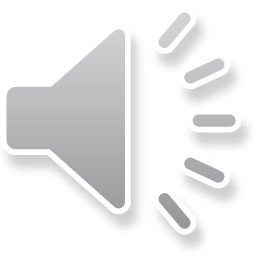 Helpful Hints - Background and Motivation
Included in Section 2 - Project Objectives & Semester Objectives
May come from: Industry / Academia, Your sponsor, Previous capstone teams
Start with your project description
Change for new information (if any) from your sponsor meeting(s), PE, CE
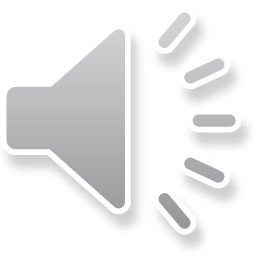 Helpful Hints - Long Term Objectives and Customer Payoff
Included in Section 2 - Project Objectives & Semester Objectives 
aka “The Big Picture”
Timeframe: 2-5 Years after this semester
What will your customer do with your results?
How will your results facilitate better products, higher profits, contributions to society, etc.?
Assume your work may need to be combined with other developments at RPI or Sponsor
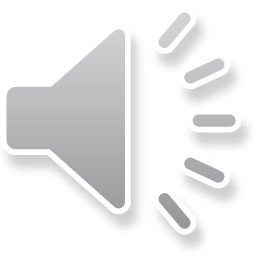 Helpful Hints - Current Semester Objectives
Included in Section 2 - Project Objectives & Semester Objectives 
aka “The Little Picture”
Capture the valuable results that you will produce and deliver to your customer in this one-semester course. 
What will delight your sponsor?
Include specific commitments by your team 
Be project specific, not generic. 
Do NOT simply repeat the generic design process. 
If yours is an on-going project, summarize the project history first so that it is easy for the readers to understand why you chose the semester objectives.
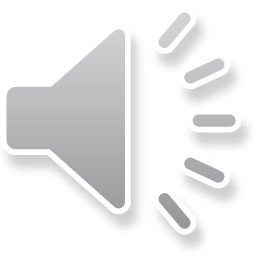 Helpful Hints - Engineering Tools and Methods
Section 3 of the Design Report
Provide specific information on the technical aspects of work. 
Convince the reader that the team has the technical know-how required to execute the project. 
Do not include project management approach details unless they specifically relate to how the team will deliver their work. Check with your PE.
See Example On Next Slide
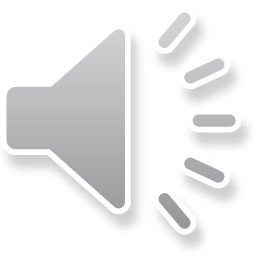 Helpful Hints - Engineering Tools and Methods
Examples
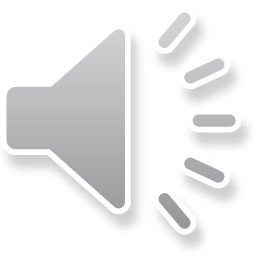 Helpful Hints – Initial Deliverables and Dates
Found in Appendix A
Do not list course items, e.g. Preliminary Design Document, sponsor visits, etc. 
Include completion of specific intermediate project accomplishments
Analysis, experiments, design drawings or fabrication of parts
Confirm deliverables are tangible items. 
Be S.M.A.R.T.
Be specific to your project, rather than generic. 
Deliverables are the outputs of the tasks, not the tasks themselves. E.g. 
Task - Research competitors' products.
Deliverable - A report on competing products.
Deliverables should relate to your Current Semester Objectives
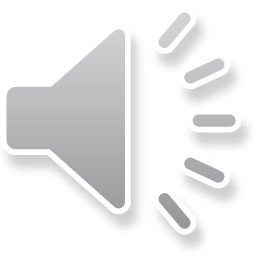 Things to Keep In Mind
Do not rename the file! Keep “Design Report.docx”
Stay S.M.A.R.T.
Avoid flowery prose. Be concise and technically focused. Be sure all terms are clear or defined. 
Proofread
Incorporate feedback from PE/CE/sponsor
Use Our Checklists as a Self-Evaluation Rubric
Look at the Rubric - https://designlab.eng.rpi.edu/svn2/capstone-support-dev/Rubrics
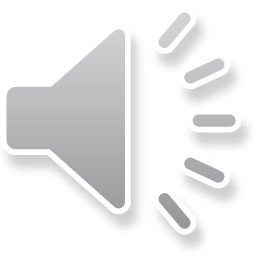 Additional Resources
The Project Management Institute, https://www.pmi.org/ 
Training Materials
Certifications
Publisher of “The Project Management Book of Knowledge”
Ulrich & Eppinger / Ulrich, Eppinger and Yang
Product Design and Development – Project Management chapter in the IED Textbook
Capstone Support Wiki
https://designlab.eng.rpi.edu/edn/projects/capstone-support-dev/wiki/Statement_of_Work 
https://designlab.eng.rpi.edu/edn/projects/capstone-support-dev/wiki/Gantt_Charts__Project_Management
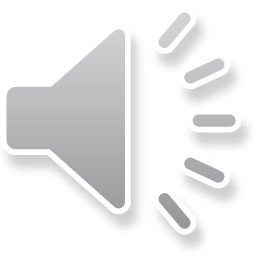